Socio-Economic Benefits of Satellite Technologies
1
[Speaker Notes: Courtesy : https://www.eurisy.org/on-satellite-applications.php]
Agriculture
2
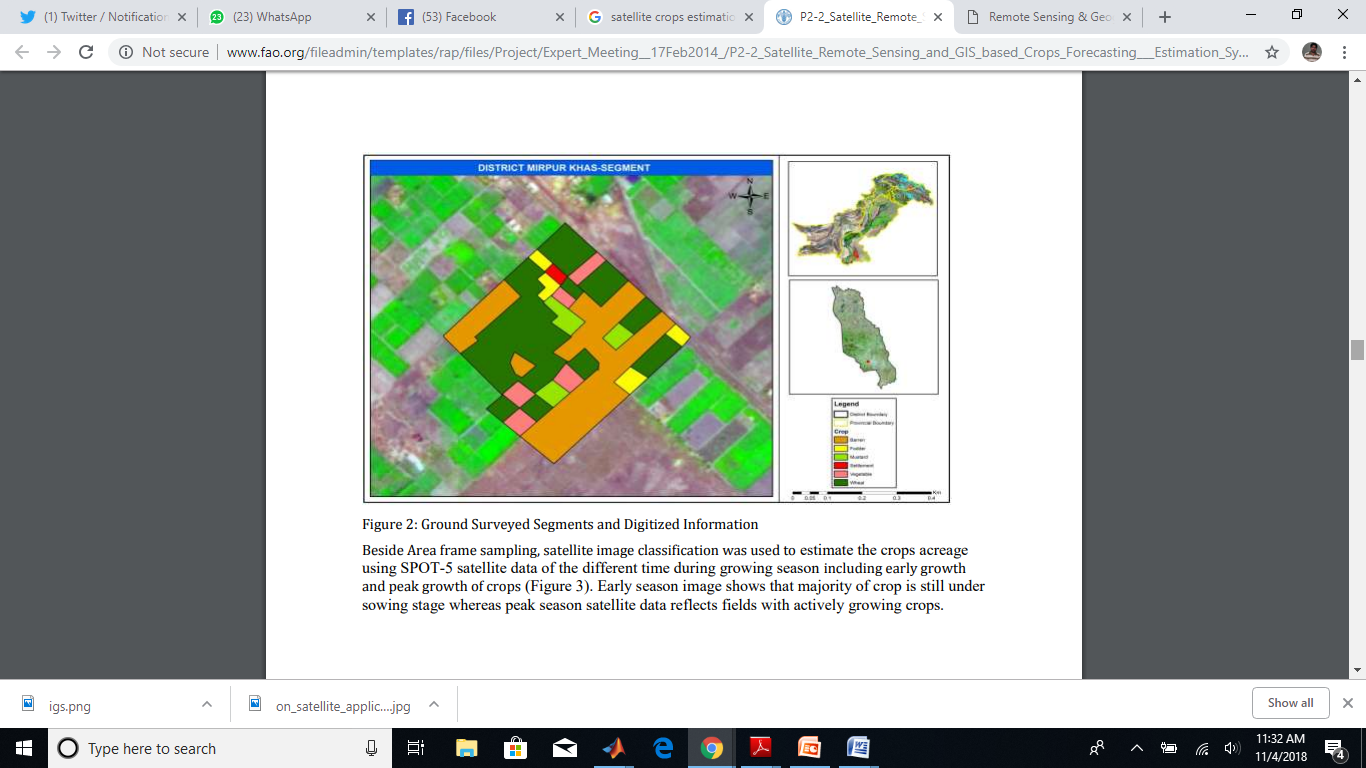 Crops Estimation and
     Forecasting
Identify deforestation
Irrigation System
Geology
3
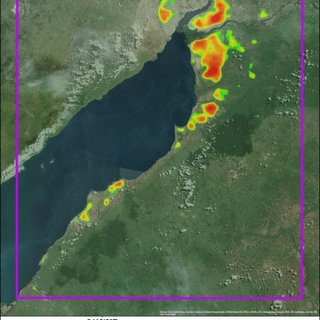 Petroleum Exploration
Mining Minerals
Archeological Sites
[Speaker Notes: Courtesy : https://www.researchgate.net/figure/Lake-Alberts-microseepage-anomaly-map-generated-using-multi-sensor-satellite-imagery_fig6_281269057]
Urban Planning
4
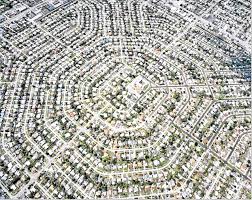 Population Density
Land Information &
    Management
[Speaker Notes: Courtesy : https://business.inquirer.net/241168/urban-planning-matters]
Environment
5
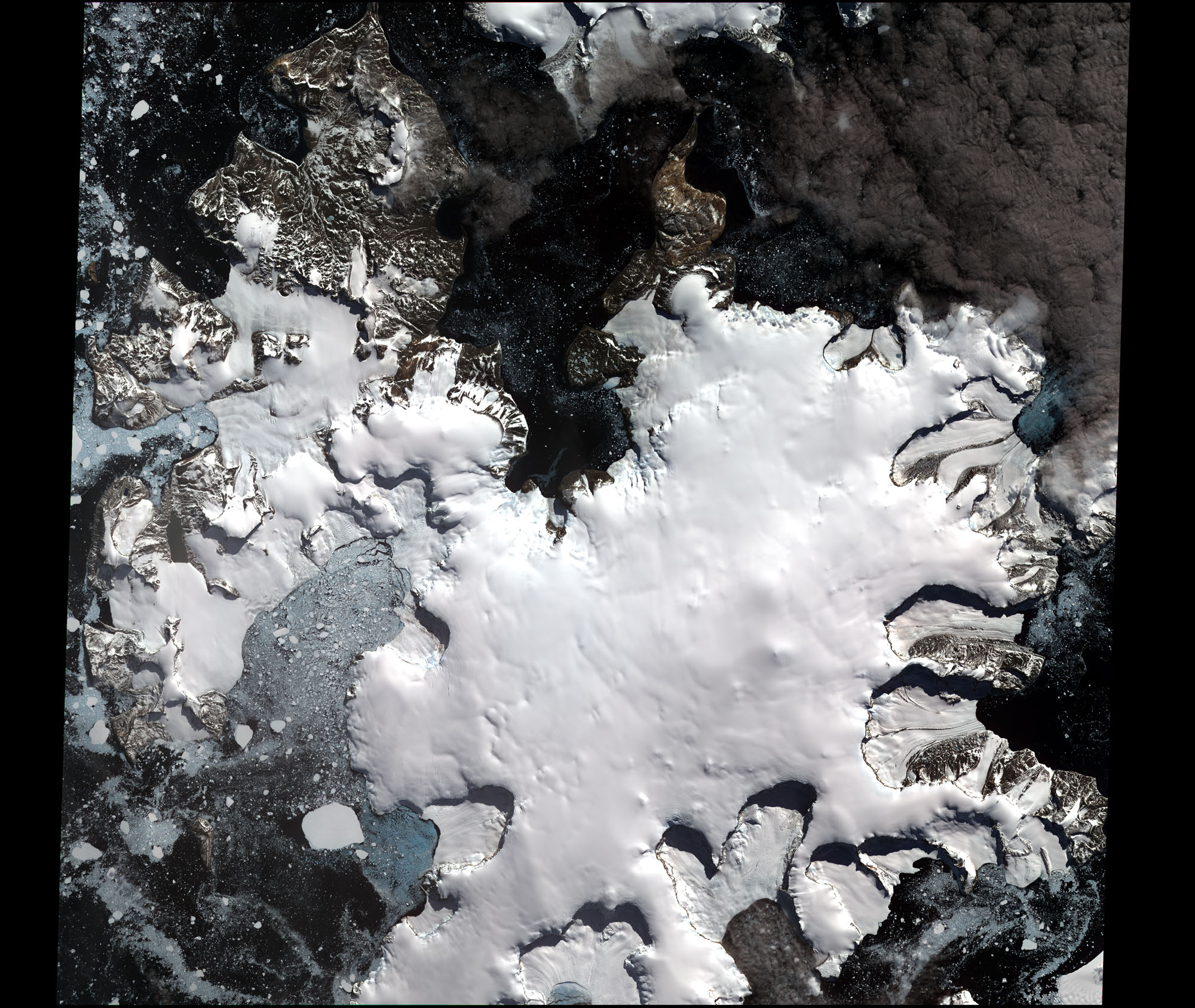 Water Pollution
Air Pollution
Wildlife Protection
Glacier Study
[Speaker Notes: Courtesy : http://www.antarcticglaciers.org/glaciers-and-climate/glacier-recession/observing-glacier-change-space/]
Disaster & Relief Management
6
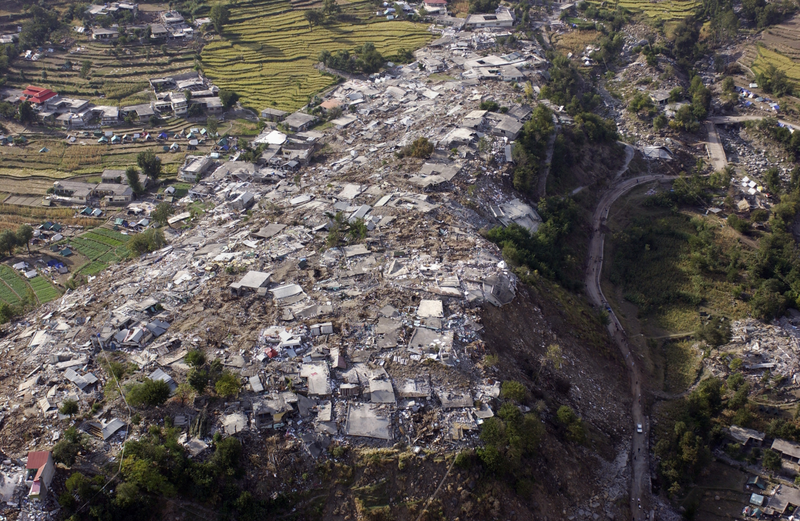 Tsunami
Flood
Earthquake
[Speaker Notes: Courtesy : https://earthobservatory.sg/blog/looking-back-2005-kashmir-earthquake]
7
Adnan Ali Imran
MS-Computational Mechanics




End